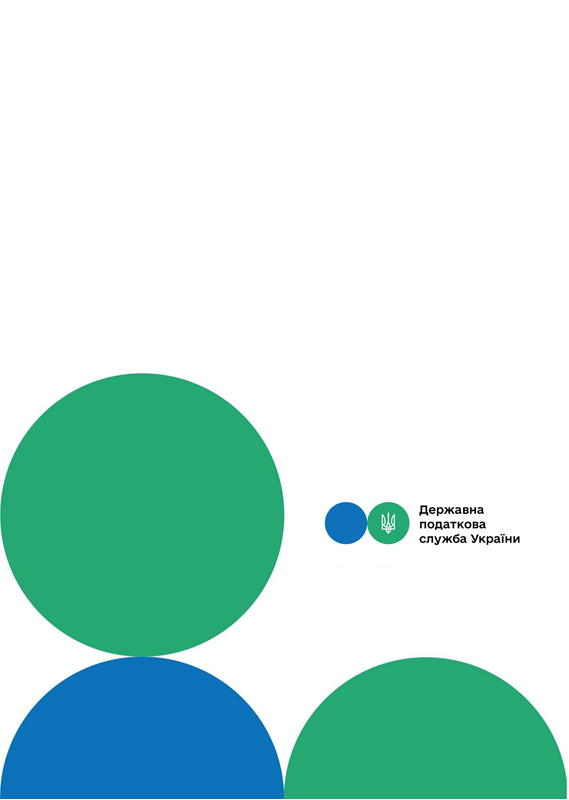 Головне управління ДПС у м. Києві
Друзі, підписуйтеся на офіційні сторінки Державної податкової служби України у соціальних мережах, де ви зможете переглянути новини, актуальні роз'яснення податкових новацій, а також інфографіки, коментарі керівництва, фахівців служби! Буде корисно та цікаво!
Спілкуйтеся з податковою службою дистанційно за допомогою сервісу  «InfoTAX»:
Чи включається до річної податкової декларації про майновий стан і доходи сума поворотної фінансової допомоги, що надається фізичній особі юридичною особою - нерезидентом на термін більше одного року?
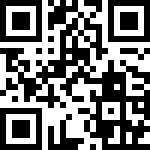 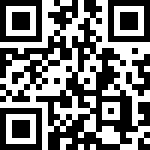 канал ДПС «Telegram»
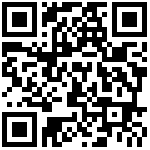 сторінка на «Youtube» каналі ДПС
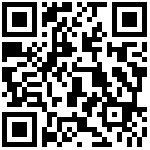 сторінка ДПС на «Facеbook»
Офіційний веб-портал  Державної податкової  служби України: tax.gov.ua
Інформаційно-довідковий департамент ДПС: 0-800-501-007
Лютий  2023
3
тРАВ
Головне   управління   ДПС  у м. Києві  повідомляє,  що сума коштів, надана юридичною особою – нерезидентом фізичній особі за договором позики, яку фізична особа (позичальник) повинна повернути позикодавцеві у визначений договором термін, не підлягає оподаткуванню податком на доходи фізичних осіб і не відображається у річній податковій декларації про майновий стан і доходи.
	Якщо сума поворотної фінансової допомоги не повертається у визначений у договорі термін, то вона включається до загального місячного (річного) оподатковуваного доходу фізичної особи та відображається у річній податковій декларації про майновий стан і доходи.
	Довідково: відповідно до пп. 163.1.1 п. 163.1 ст. 163 Податкового кодексу України об'єктом оподаткування податком на доходи фізичних осіб резидента є, зокрема, загальний місячний (річний) оподатковуваний дохід.
	Загальний оподатковуваний дохід - будь-який дохід, який підлягає оподаткуванню, нарахований (виплачений, наданий) на користь платника податку протягом звітного податкового періоду (п. 164.1 ст. 164 ПКУ).
	Відповідно до пп. 14.1.257 п. 14.1 ст. 14 ПКУ поворотна фінансова допомога – це сума коштів, що надійшла платнику податків у користування за договором, який не передбачає нарахування процентів або надання інших видів компенсацій у вигляді плати за користування такими коштами, та є обов’язковою до повернення.
До загального місячного (річного) оподатковуваного доходу платника податку не включається основна сума поворотної фінансової допомоги, наданої платником податку іншим особам, яка повертається йому або основна сума поворотної фінансової допомоги, що отримується платником податку (пп. 165.1.31 п. 165.1 ст. 165 ПКУ).  
	Згідно зі ст. 1046 Цивільного кодексу України за договором позики одна сторона (позикодавець) передає другій стороні (позичальникові) у власність гроші або інші речі, визначені родовими ознаками, а позичальник зобов’язується повернути таку саму суму грошей або таку саму кількість речей того самого роду та якості.
	До загального місячного (річного) оподатковуваного доходу платника податку не включаються такі доходи як основна сума депозиту (вкладу), внесеного платником податку до банку чи небанківської фінансової установи, яка повертається йому, а також основна сума кредиту, що отримується платником податку (протягом строку дії договору), у тому числі фінансового кредиту, забезпеченого заставою, на визначений строк та під проценти, а також доходи, отримані внаслідок індексації депозиту (вкладу) в гривні (прив’язка курсу національної валюти до курсу іноземних валют відповідно до умов договору) (пп. 165.1.29 п. 165.1 ст. 165 ПКУ).
1
2